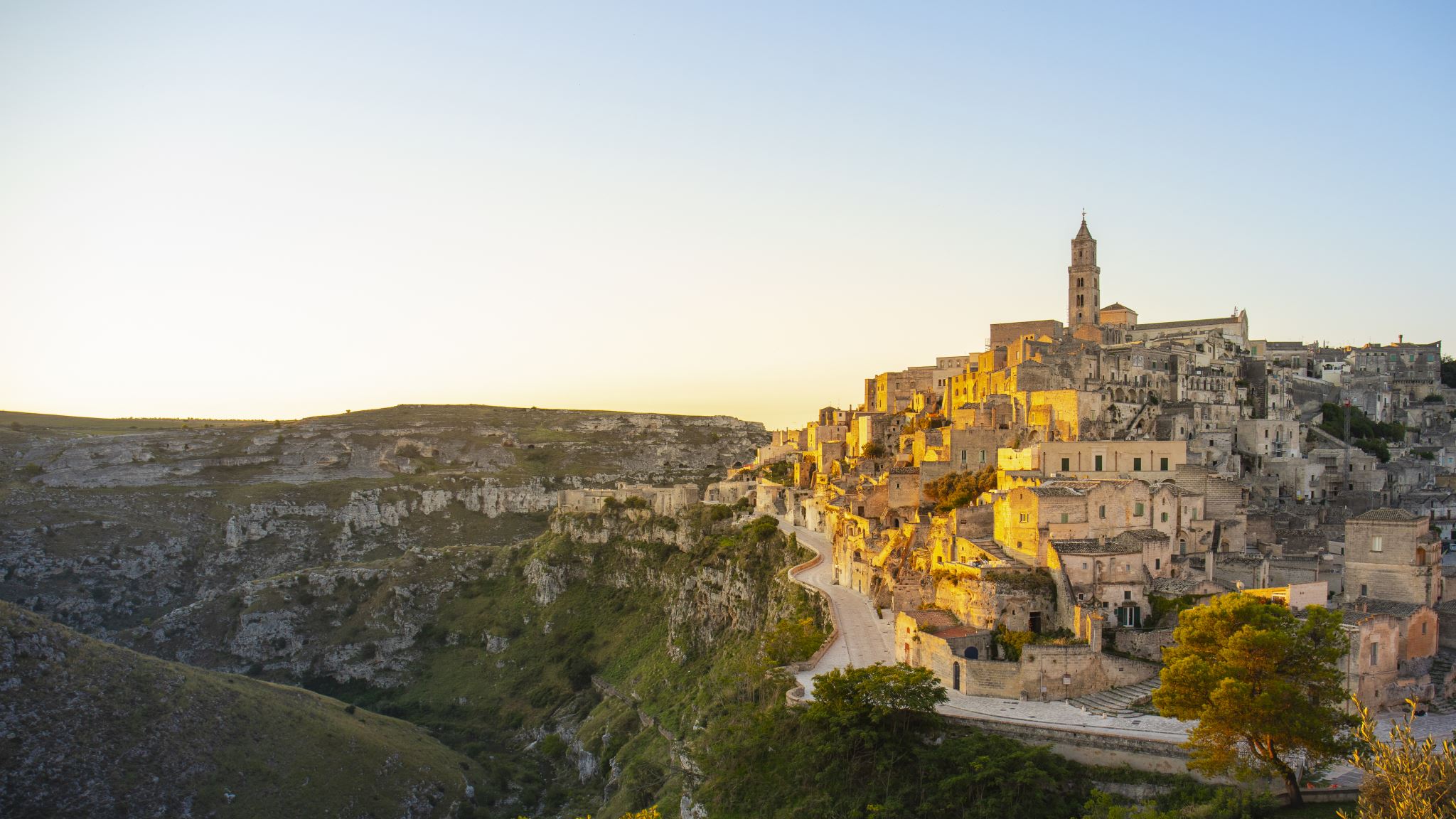 일본영화의 역사
일본어일본학과 21709910 김도현
차례
일본영화 간단소개

2.    일본영화의 초창기(1920년대~1930년대)

3.    일본영화의 황금기(1940년대~1950년대)
 
4.   야쿠자영화의 흥행(1960년대)

5.  일본 국내의 슈퍼히어로 영화의 침체

6.   일본 애니메이션과 국제영화제(1960년대 이후)
일본의 영화시장
영화시장, 전 세계 3위(2019년 기준)

일본 영화판의 40%가 애니메이션

해외 국제영화시장에서 다수 시상
일본 영화시장의 영향력
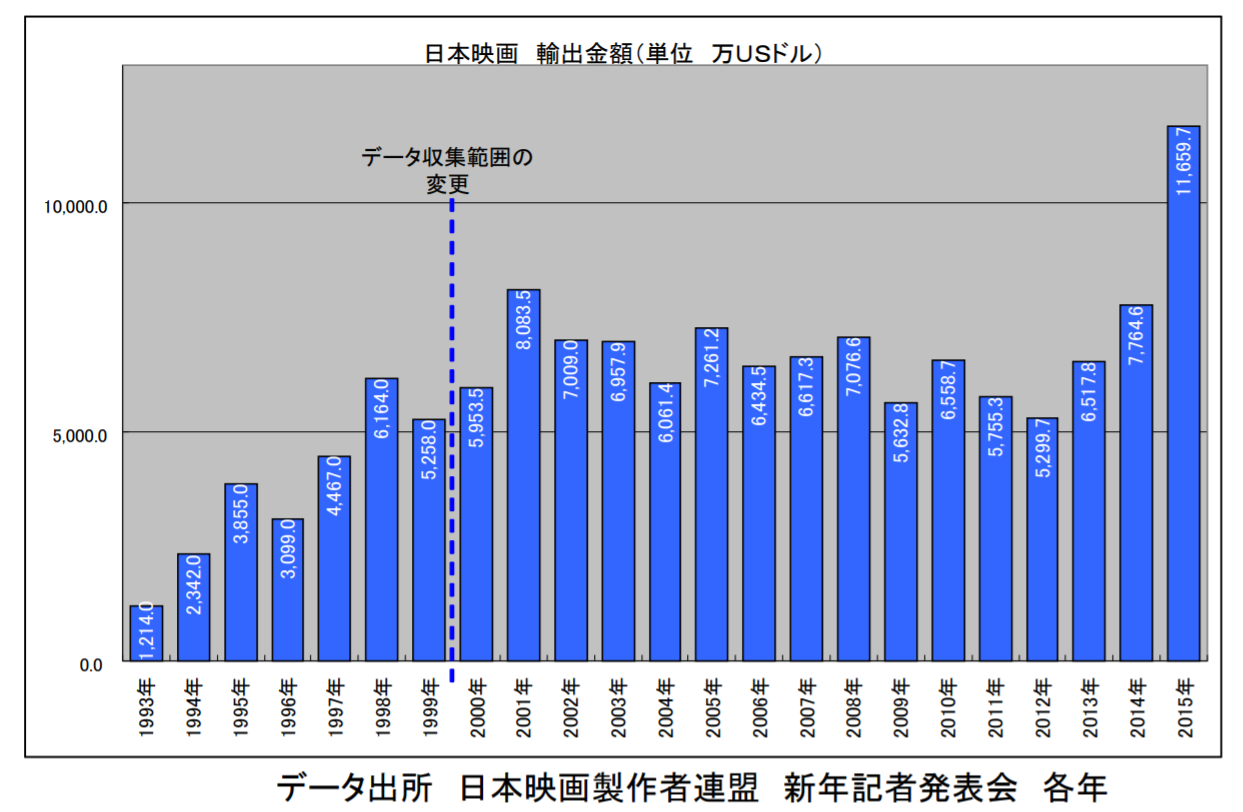 초창기
1920년 '쇼치쿠' 키네마사가 설립(영화산업의 주축)

대표하는 감독은 오즈 야스지로 감독

도호, 닛카스, 쇼치쿠 3대 영화사 설립
초창기 대표영화
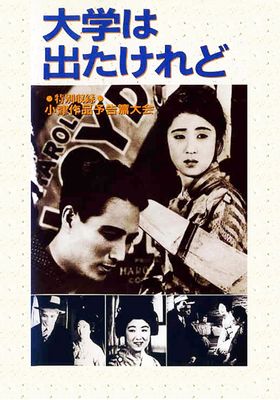 도쿄이야기(1953)                  낙제는 하였지만 (1930)              대학은 나왔지만(1929)
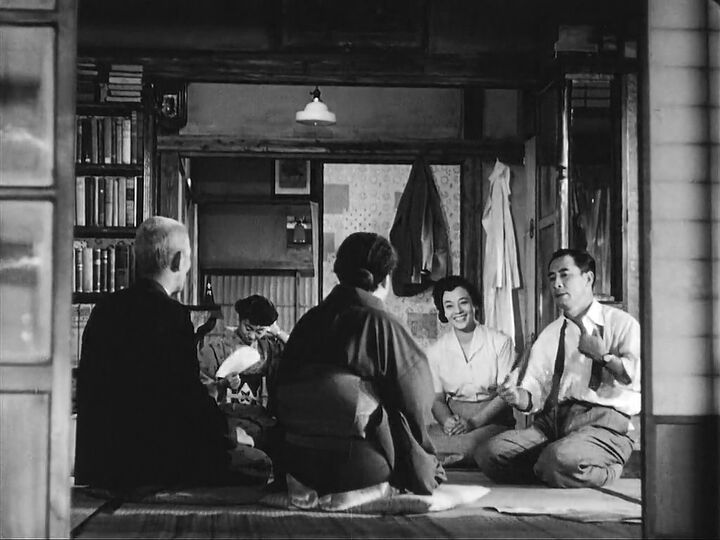 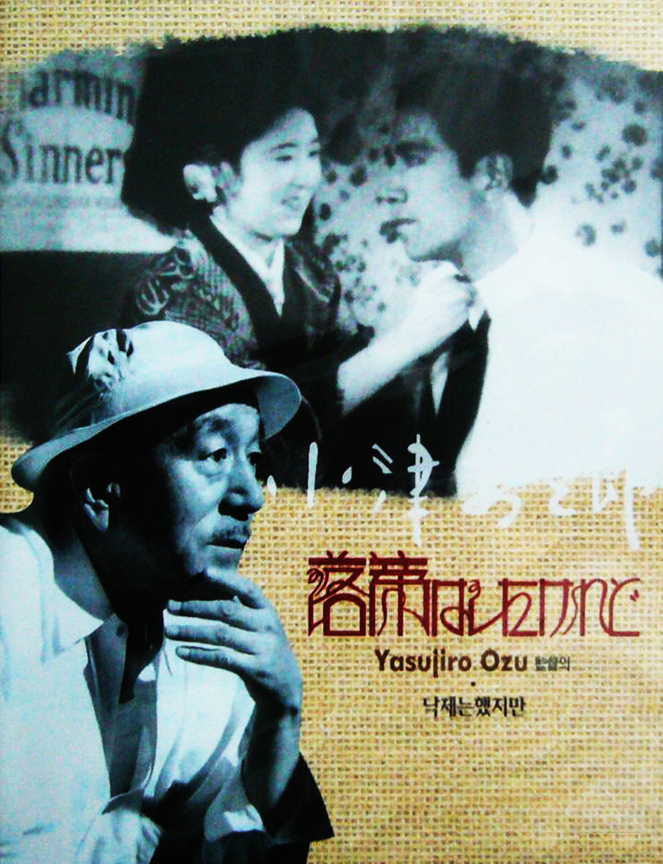 일본영화의 황금기
베니스 영화제에서 “라쇼몽”(구로사와 아키라)이 작품상 수상

기모노와 사무라이 중심 영화 소재

첫 컬러영화 제작

자국 영화에 대해 관심이 높았음 

서양인들의 흥미를 끄는 작품을 다수 제작
         대표작 – 기누가사 데이노스케의 《지옥문》(1953)
황금기 대표영화
라쇼몽(1950)                            7인의 사무라이(1954)                  카르덴,고향에 돌아오다(1951)
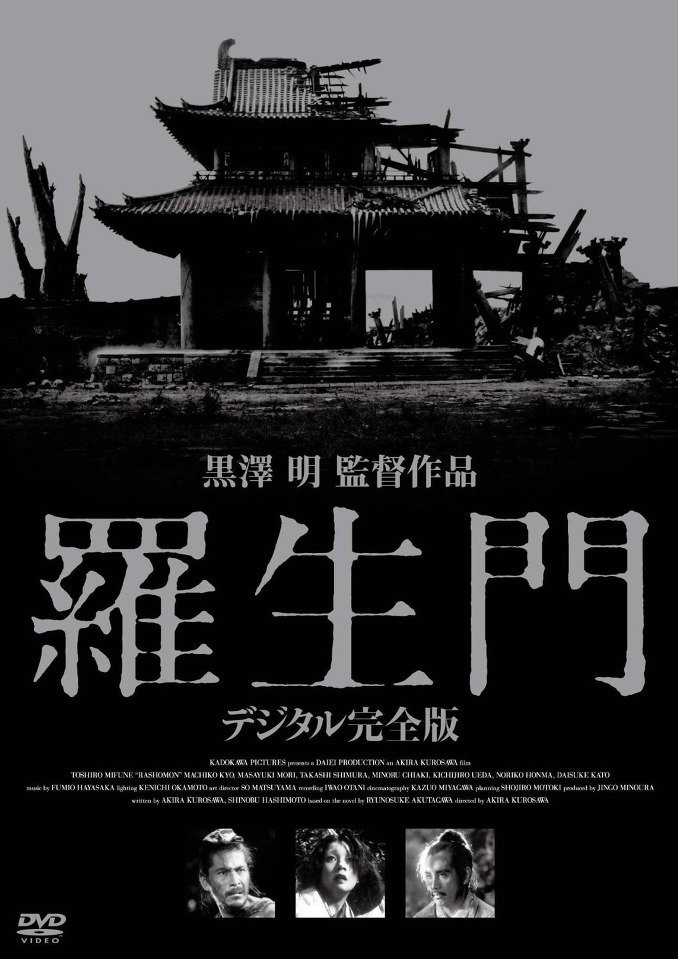 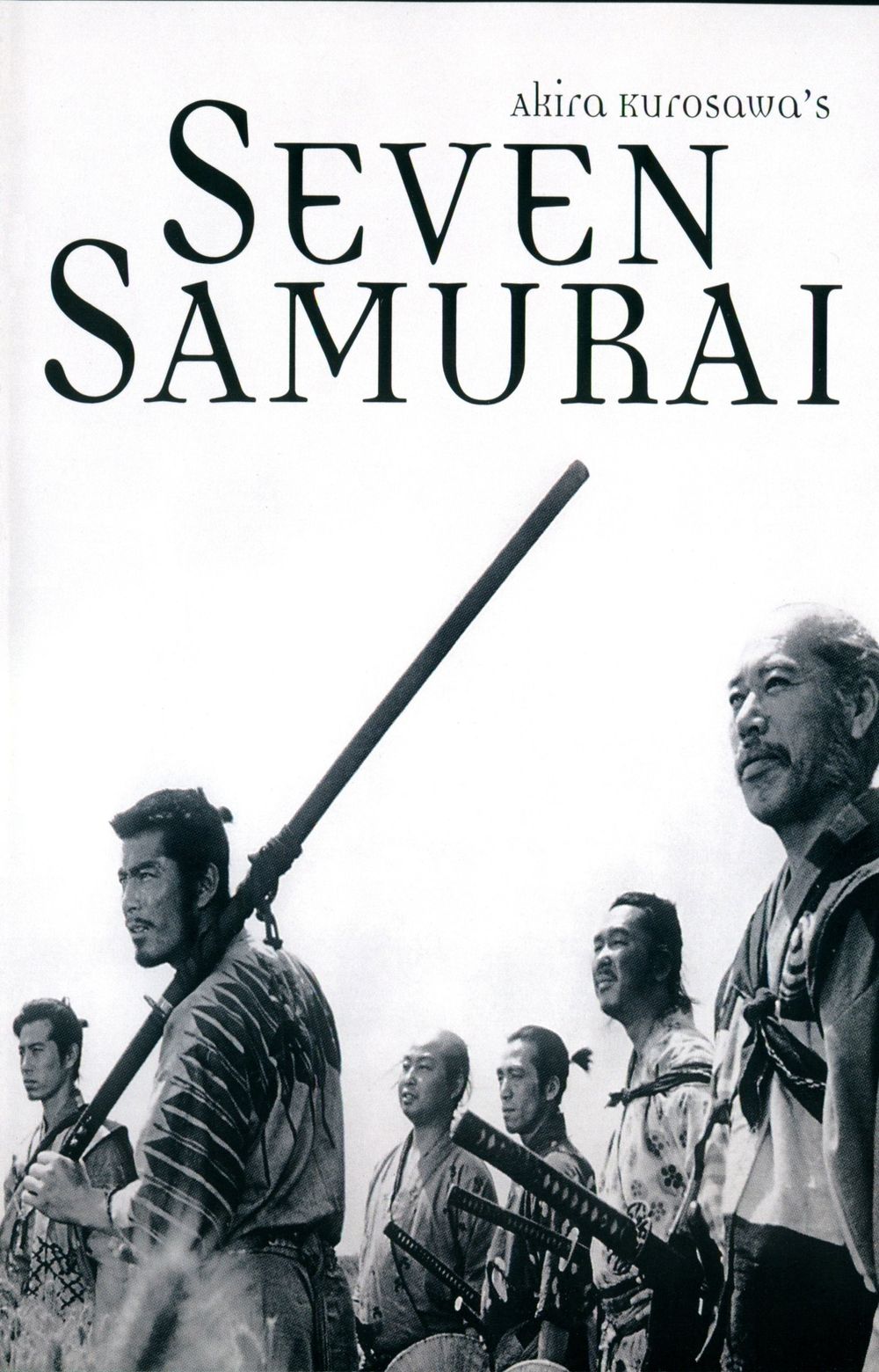 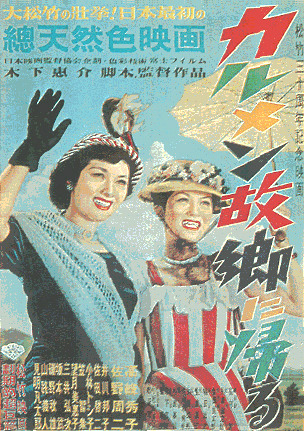 야쿠자영화의 흐름
당시 영화의 내용과 형식을 그대로 나타냄

일본고유의 영화형식으로 자리잡음

 1960년대 후반 인기를 끔

1970년대에 학생운동의 위축과 함께 위력을 상실해 감
야쿠자 대표영화
쇼와 잔협전(1970)                         야수의 청춘 (1963)                           의리없는 전쟁(1973)
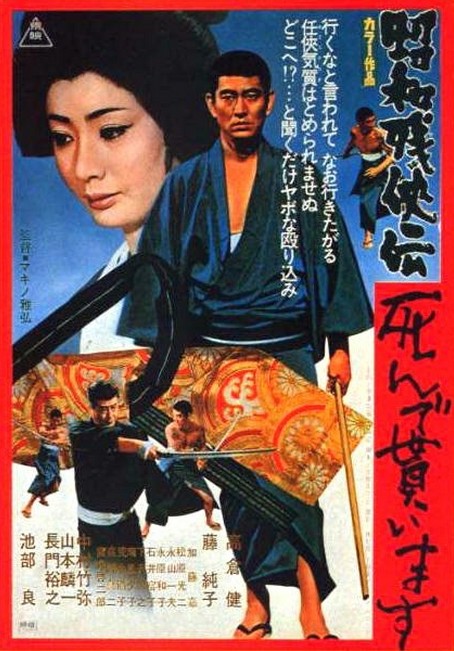 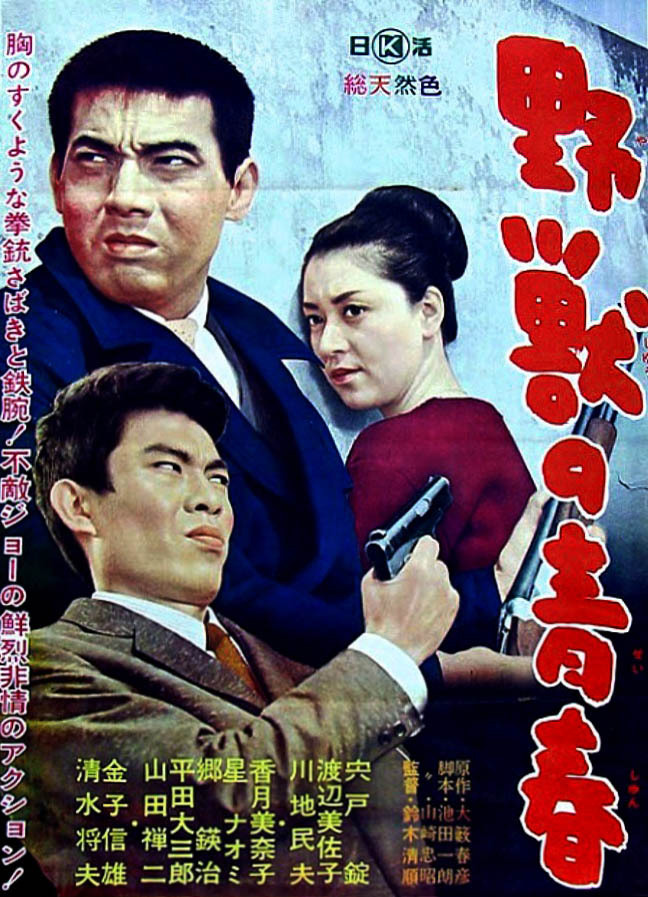 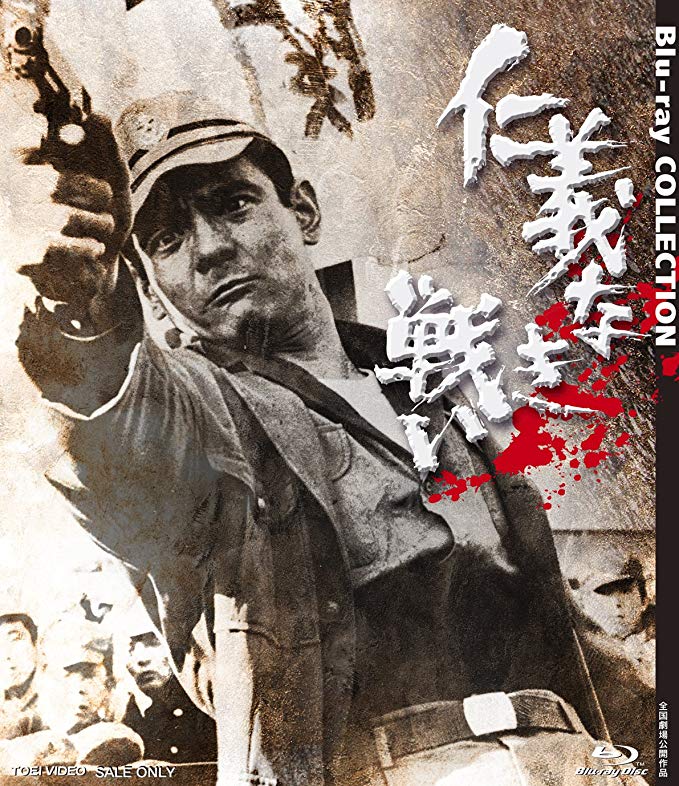 슈퍼히어로영화의 침체
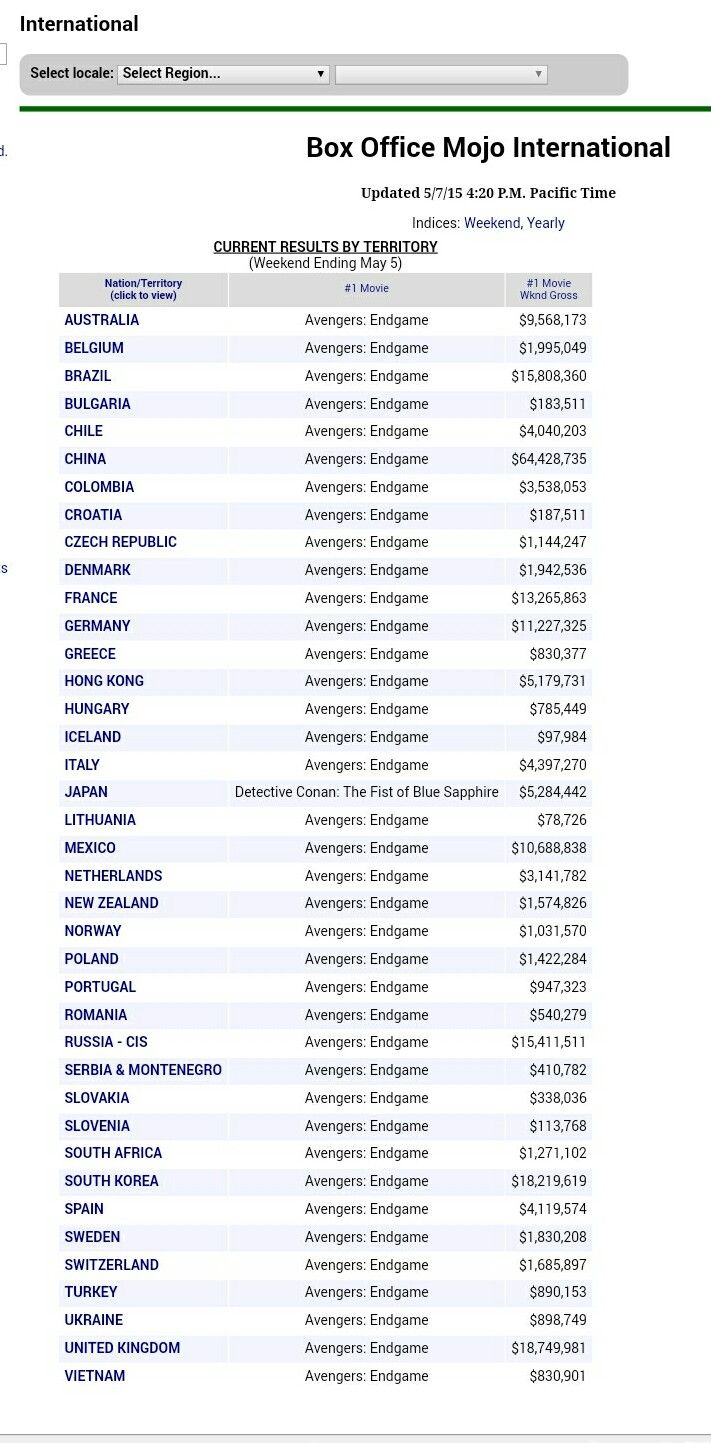 일본 흥행 1위는 스파이더맨2로 2004년 작품

슈퍼히어로 영화가 자국 내 개봉이 느리다

일본 내 영화 선호도가 극단적으로 애니메이션쪽에 몰림

              세계 국내 박스오피스 실태 조사